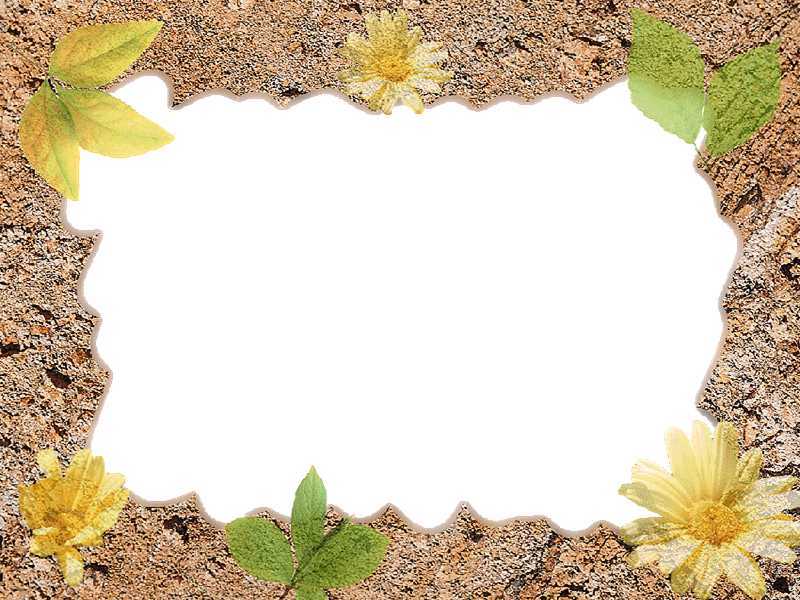 Thứ hai ngày 13 th¸ng 10 năm 2008
 Học vần
Bµi: u«i-­¬i
Học vần
Bài 93
oan
oăn
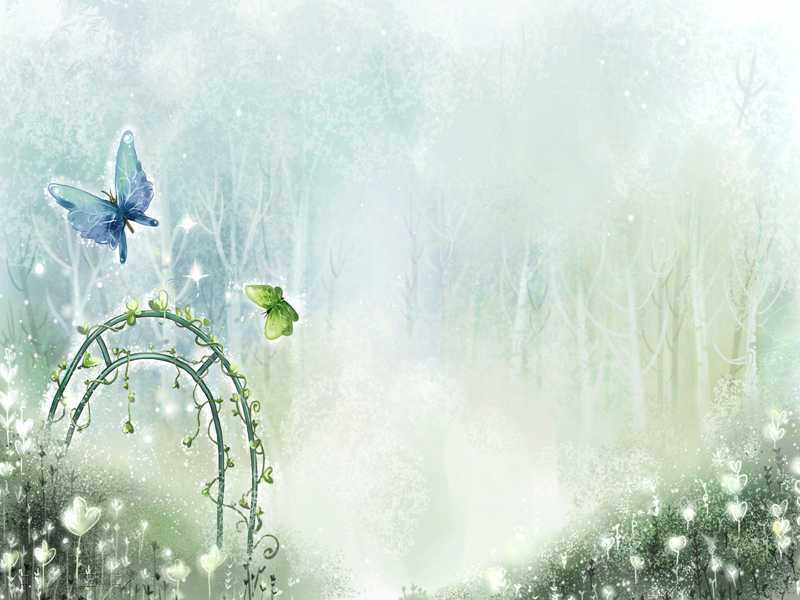 Chào mừng các cô giáo về dự giờ thăm lớp 1
Chào mừng các cô giáo về dự giờ thăm lớp 1
bài cũ
Đọc
oai
oay
hí  hoáy
quả  xoài
Tháng chạp là tháng trồng khoai
Tháng chạp là tháng trồng khoai
Tháng giêng trồng đậu, tháng hai trồng cà
Tháng ba cày vỡ ruộng ra
Tháng tư làm mạ, mưa sa đầy đồng.
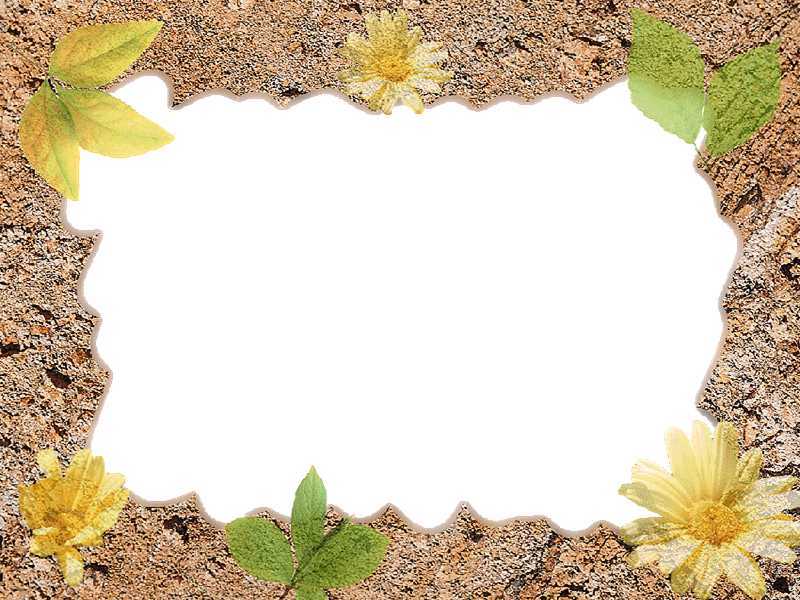 Thứ hai ngày 13 th¸ng 10 năm 2008
 Học vần
Bµi: u«i-­¬i
Học vần
Bài 93
oan
oăn
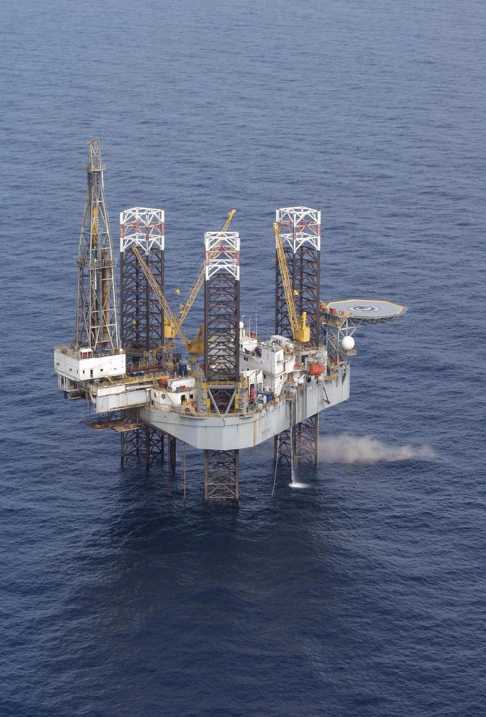 oan
khoan
giàn khoan
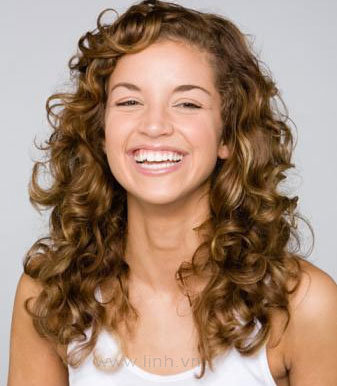 oăn
xoăn
tóc xoăn
oan
oăn
khoan
xoăn
giàn khoan
tóc xoăn
oan
oăn
a
o
n
ă
oan
oăn
xoăn
khoan
giàn khoan
tóc xoăn
khoẻ khoắn
phiếu bé ngoan
học toán
xoắn thừng
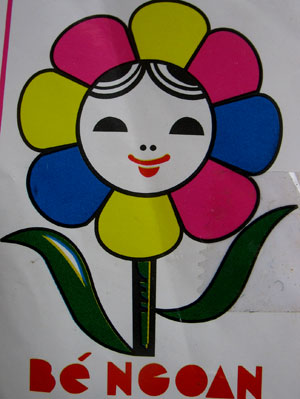 phiếu bé ngoan
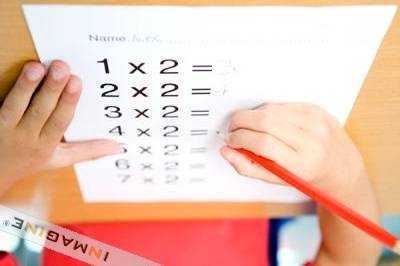 học toán
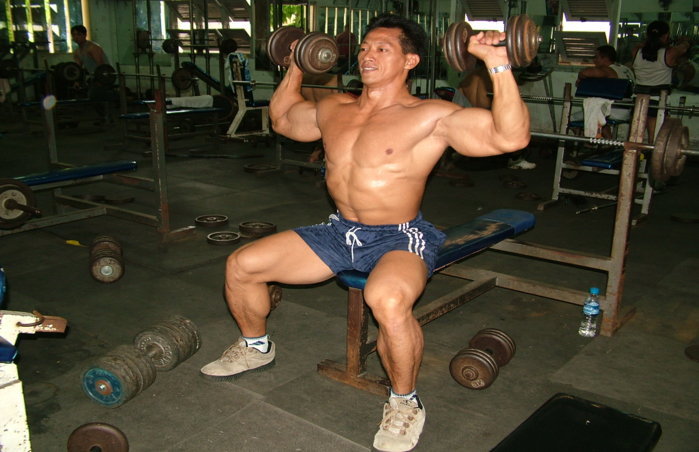 khoẻ khoắn
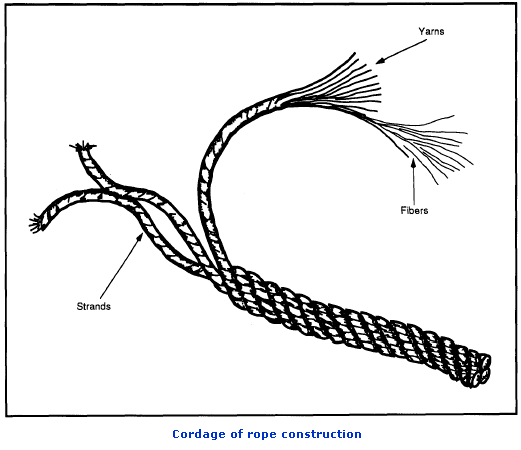 xoắn thừng
oan
oăn
oan
oăn
xoăn
khoan
tóc xoăn
giàn khoan
phiếu bé ngoan
khoẻ khoắn
học toán
xoắn thừng
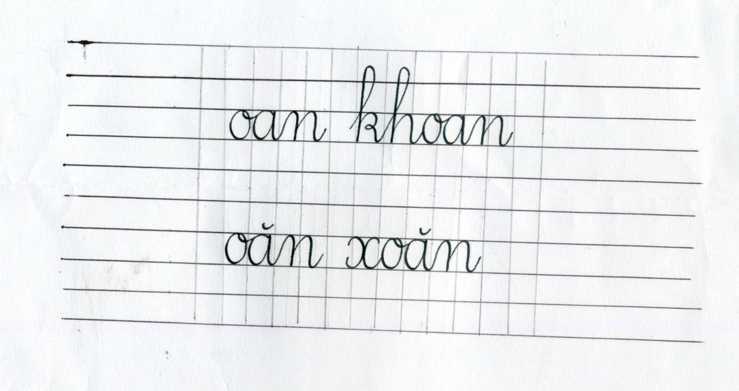 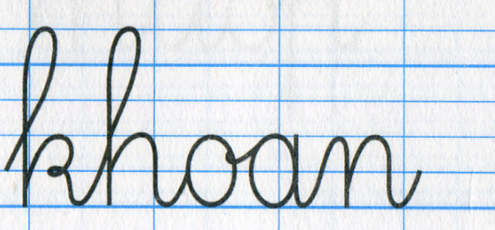 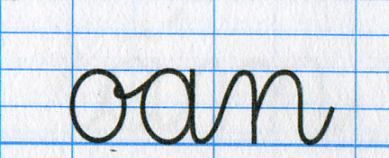 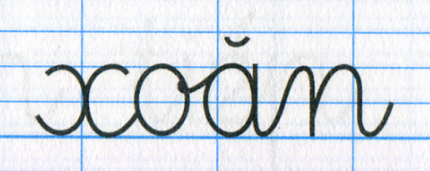 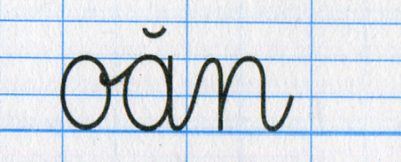 oan
oăn
oan
oăn
xoăn
khoan
tóc xoăn
giàn khoan
phiếu bé ngoan
khoẻ khoắn
học toán
xoắn thừng
Tiết 2
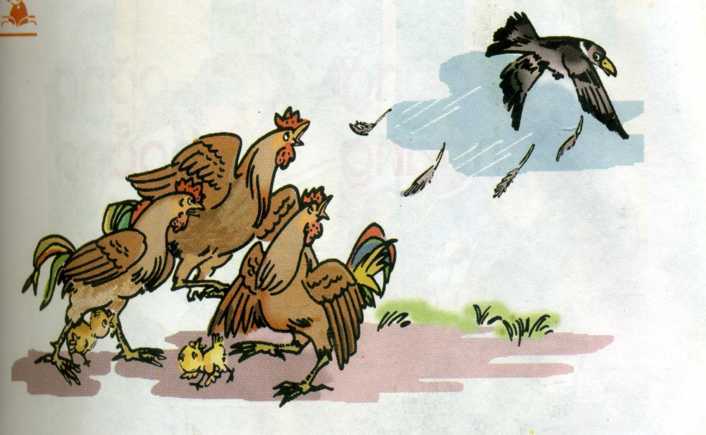 Khôn ngoan đối đáp người ngoài
    Gà cùng một mẹ chớ hoài đá nhau.
Nghigiua tiet
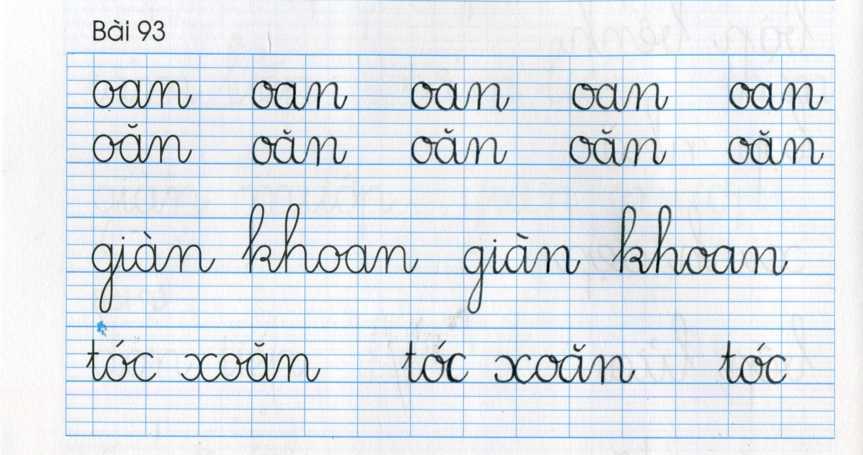 Con ngoan trò giỏi
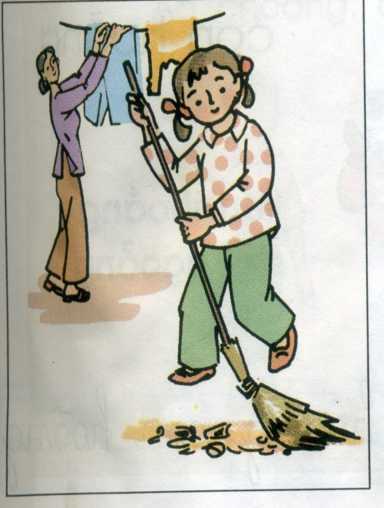 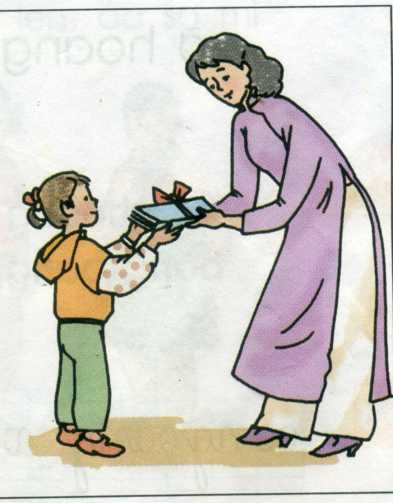 oan
oăn
oan
oăn
khoan
xoăn
giàn khoan
tóc xoăn
khoẻ khoắn
phiếu bé ngoan
xoắn thừng
học toán
Khôn ngoan đối đáp người ngoài
       Gà cùng một mẹ chớ hoài đá nhau.